Mastery Lesson Structure at Beechcroft
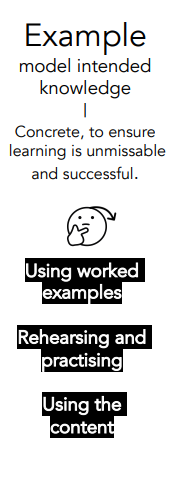 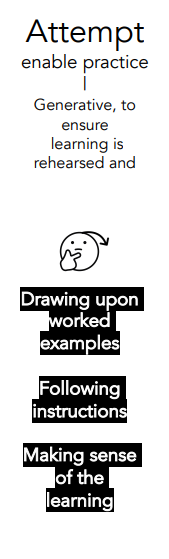 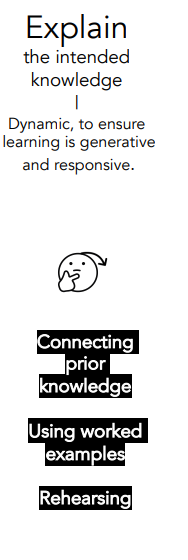 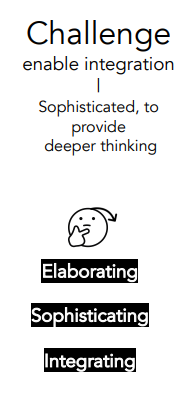 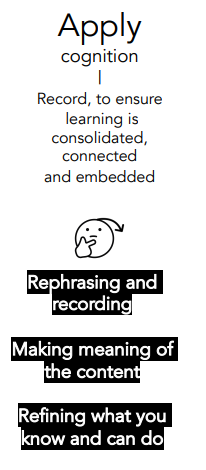 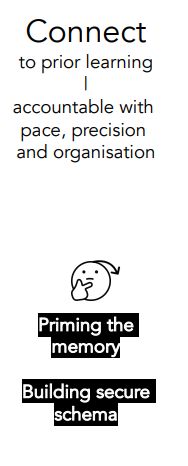 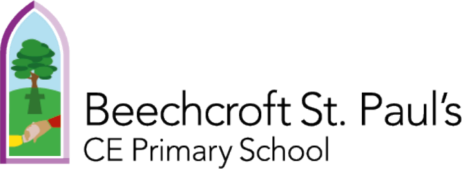 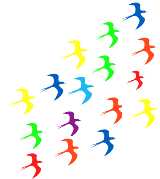 Teaching and Learning Provision at Beechcroft
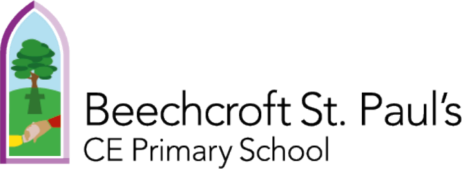 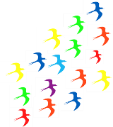